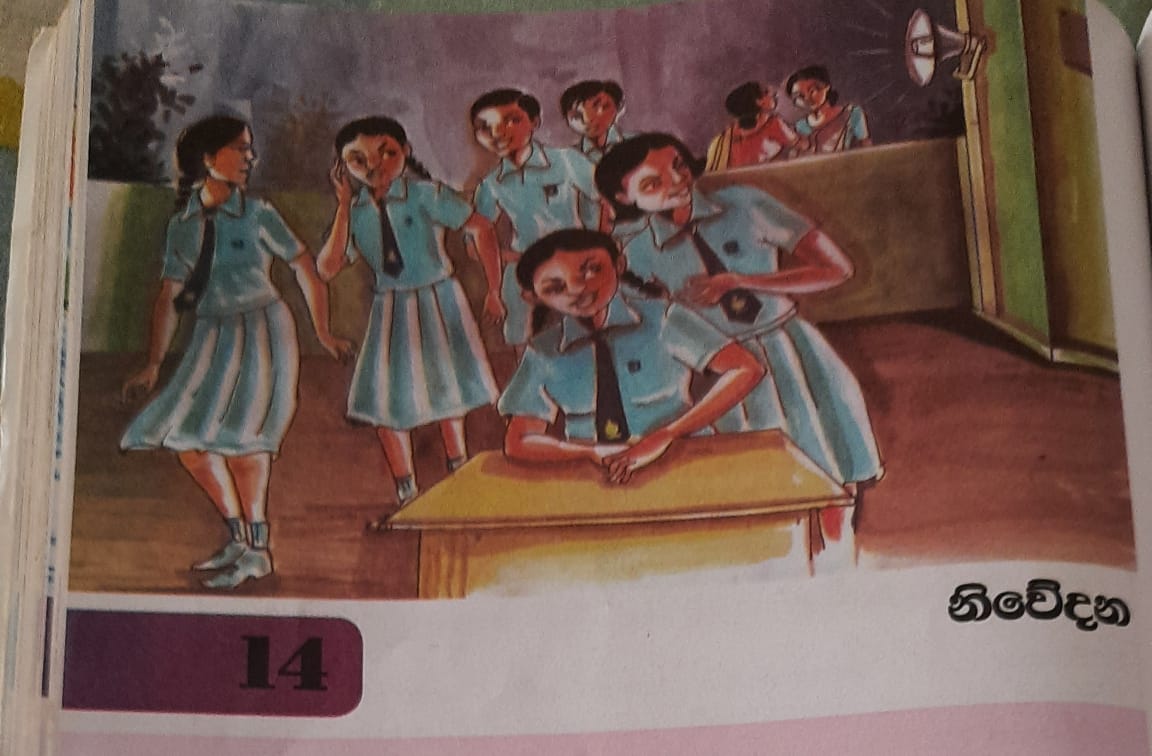 7 ශ්‍රේණිය Sinhala, 
W.D. Priyantha Menaka.
Slide 01
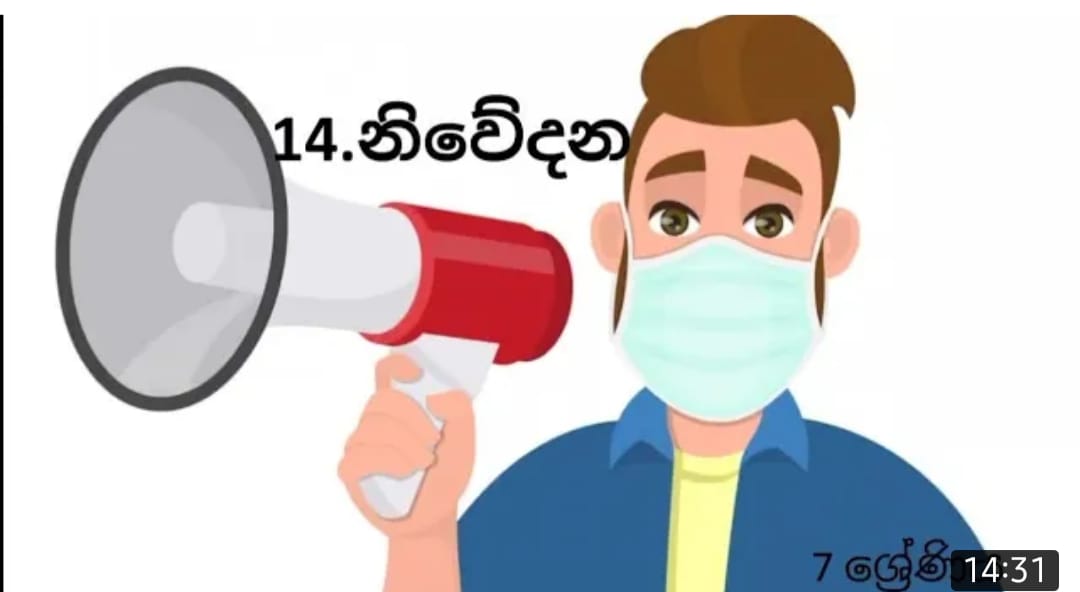 Slide 02
Slide 03
Slide 04
Slide 05
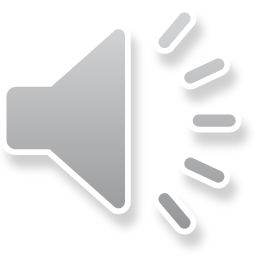 Slide 05
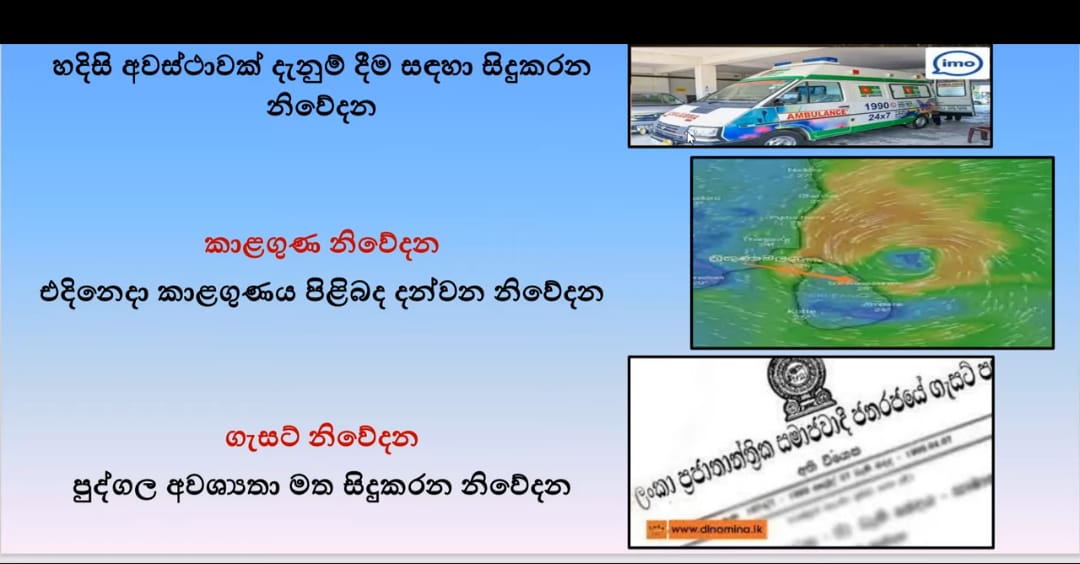 Slide 07
Slide 08
- නිවේදනයක් කිරීම තුළින් ලබන දැනුමත්, නිවේදනයක් ඇසීම තුළ ඒ අනුව කටයුතු කිරීමත් ඉතා වැදගත් .
- ඒ නිසා කුඩා කාලයේ සිට නිවේදන අසා ඒ අනුව කටයුතු කරන්නත්, සාර්ථකව නිවේදන කටයුතු ඉටු කරන්නත් ඔබට මේ තුළින් හැකියාව ලබා ගන්න පුළුවන් .
- මොකද හැම දෙයක්ම පටන් ගන්නේ පුංචි තැනින් ,අද ඔබ මේ ලබන දැනුම  අනාගතයේ සාර්ථක  නිවේදකයෙක් වීමට අඩිතාලම  ද විය හැකිය.
Slide 09
Slide 10
Slide 11
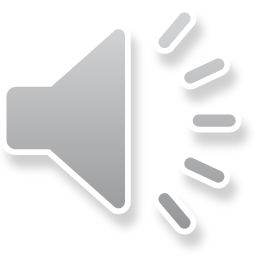 Slide 12
7 ශ්‍රේණියPrepared by: W.D. Priyantha Menaka.School: WP/Minu/ Dudley Senanayake A.M.V./ Mirigma.
Slide 13